I
A
G
O
The Machiavellian Villain
A Machiavellian is a term used to describe someone whose sole purpose is to manipulate and corrupt others for their own gain.

They are often seen as a puppet master!
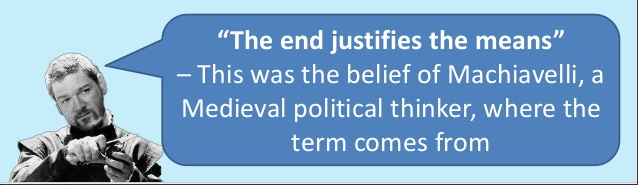 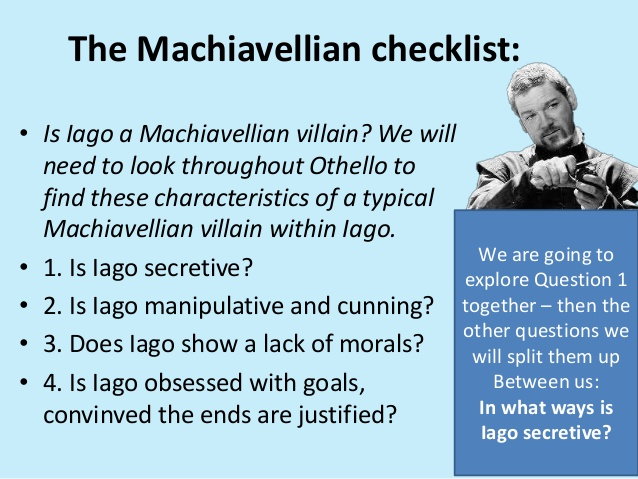 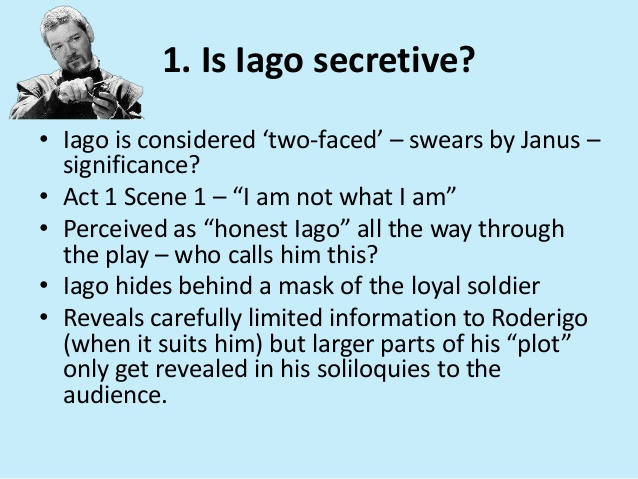 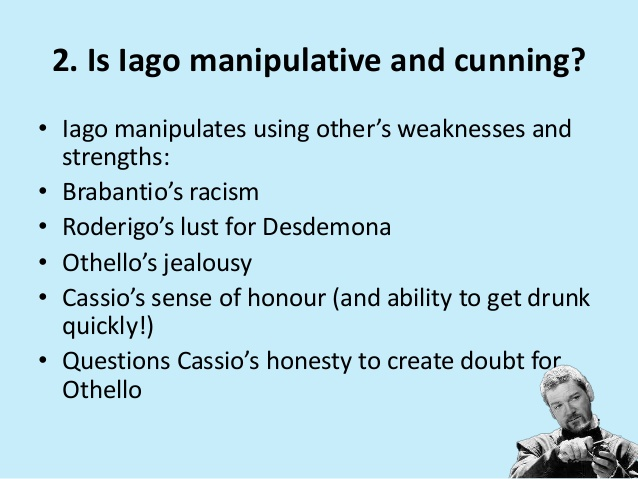 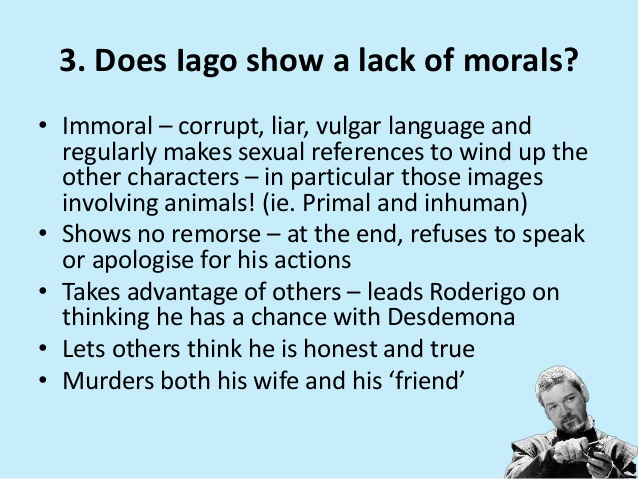 Roderigo and Iago
Roderigo’s first line is that Iago “hast had (Roderigo’s) purse as if the strings were thine…”

This metaphor demonstrates Roderigo’s trust in Iago

Appearance is one thing and reality another!
Trusting Appearance
Iago tells Roderigo several truths about himself
Ironic that after Iago’s lengthy confession of duplicity, Roderigo still does not suspect him of doublecrossing or manipulation
Iago seems to do a great deal of character analysis and exposition for the audience
He divulges his purpose in serving Othello and the man he really is
Appearance v Reality
This is a crucial theme  in Iago’s story

He enacts a series of roles, from advisor to confidante
He appears to be helping people though he is only acting out of his twisted self interest
Thus do I ever make my fool my purse;
For I mine own gained knowledge should profane,
If I would time expend with such a snipe
But for my sport and profit. I hate the Moor,
And it is thought abroad that 'twixt my sheets
H'as done my office. I know not if't be true,
But I, for mere suspicion in that kind,
Will do, as if for surety. He holds me well;
The better shall my purpose work on him.
Cassio's a proper man. Let me see now:
To get his place, and to plume up my will
In double knavery. How? How? Let's see.
After some time, to abuse Othello's ears
That he is too familiar with his wife.
He hath a person and a smooth dispose
To be suspected--framed to make women false.
The Moor is of a free and open nature
That thinks men honest that but seem to be so;
And will as tenderly be led by th' nose
As asses are.
I have't! It is engendered! Hell and night
Must bring this monstrous birth to the world's light. 
[Exit.]